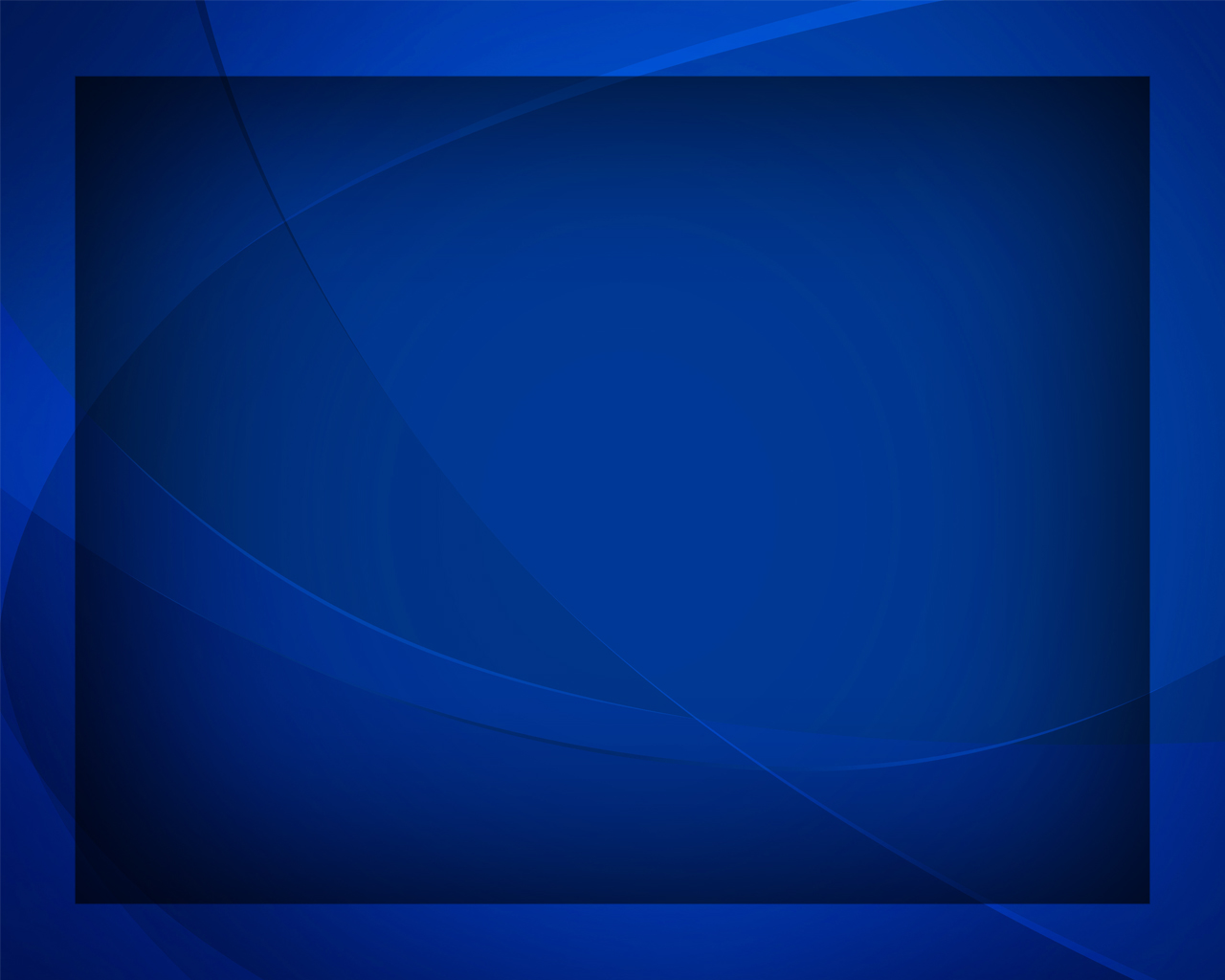 Воспойте Иегове песнь
Гимны надежды №322
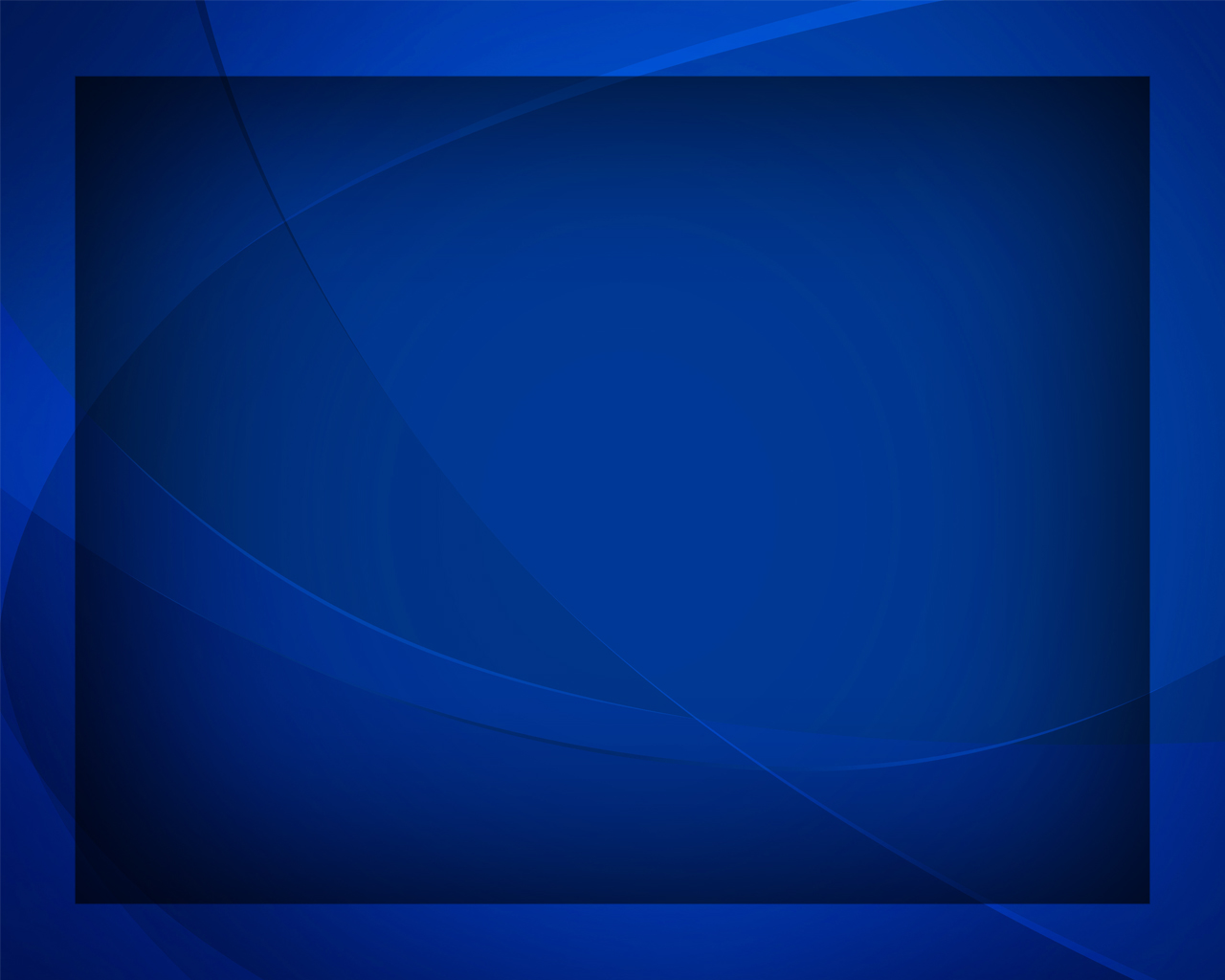 Воспойте Иегове песнь - 
Хвала Ему, хвала!
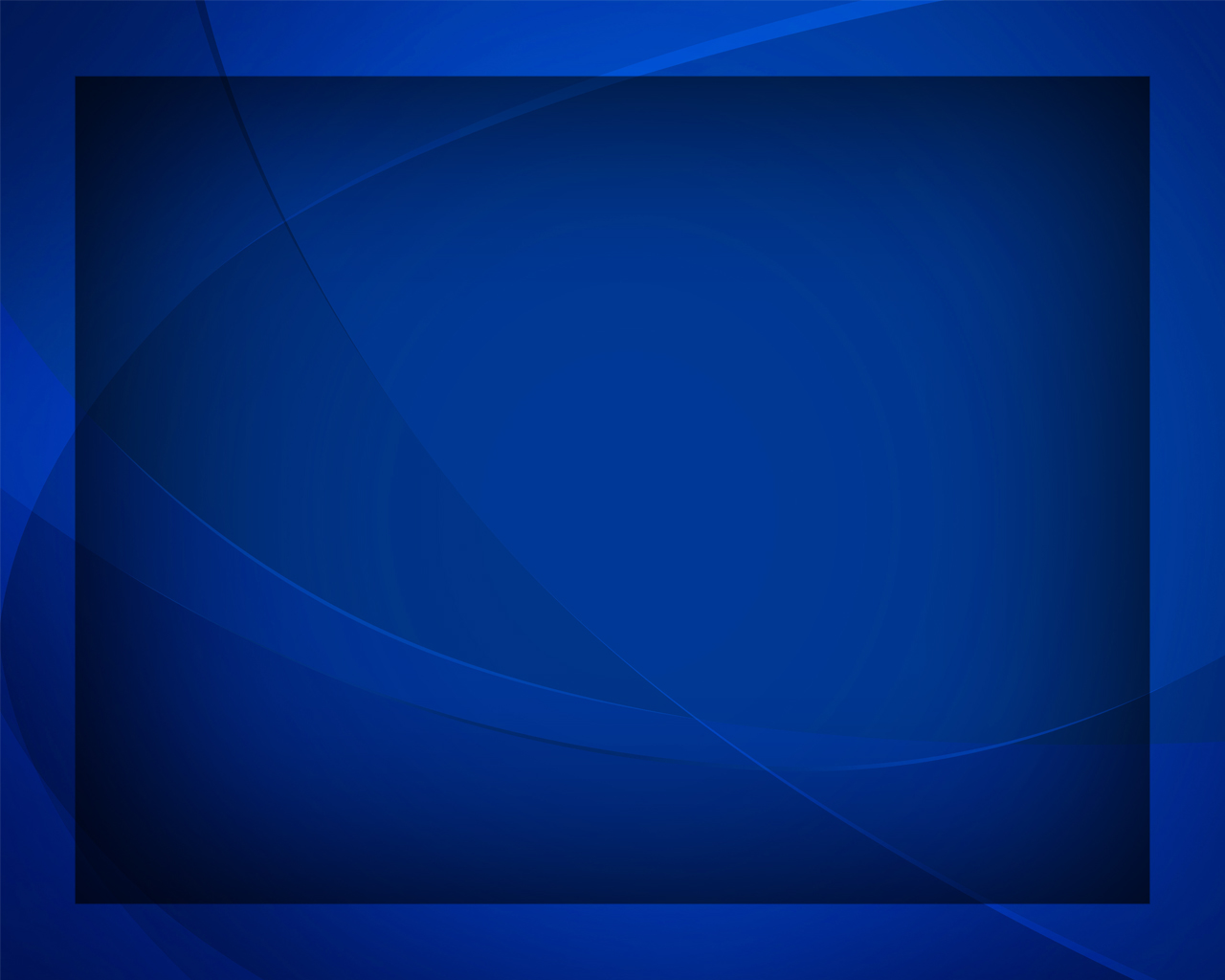 Воздайте поклоненье, честь 
За все Его дела!
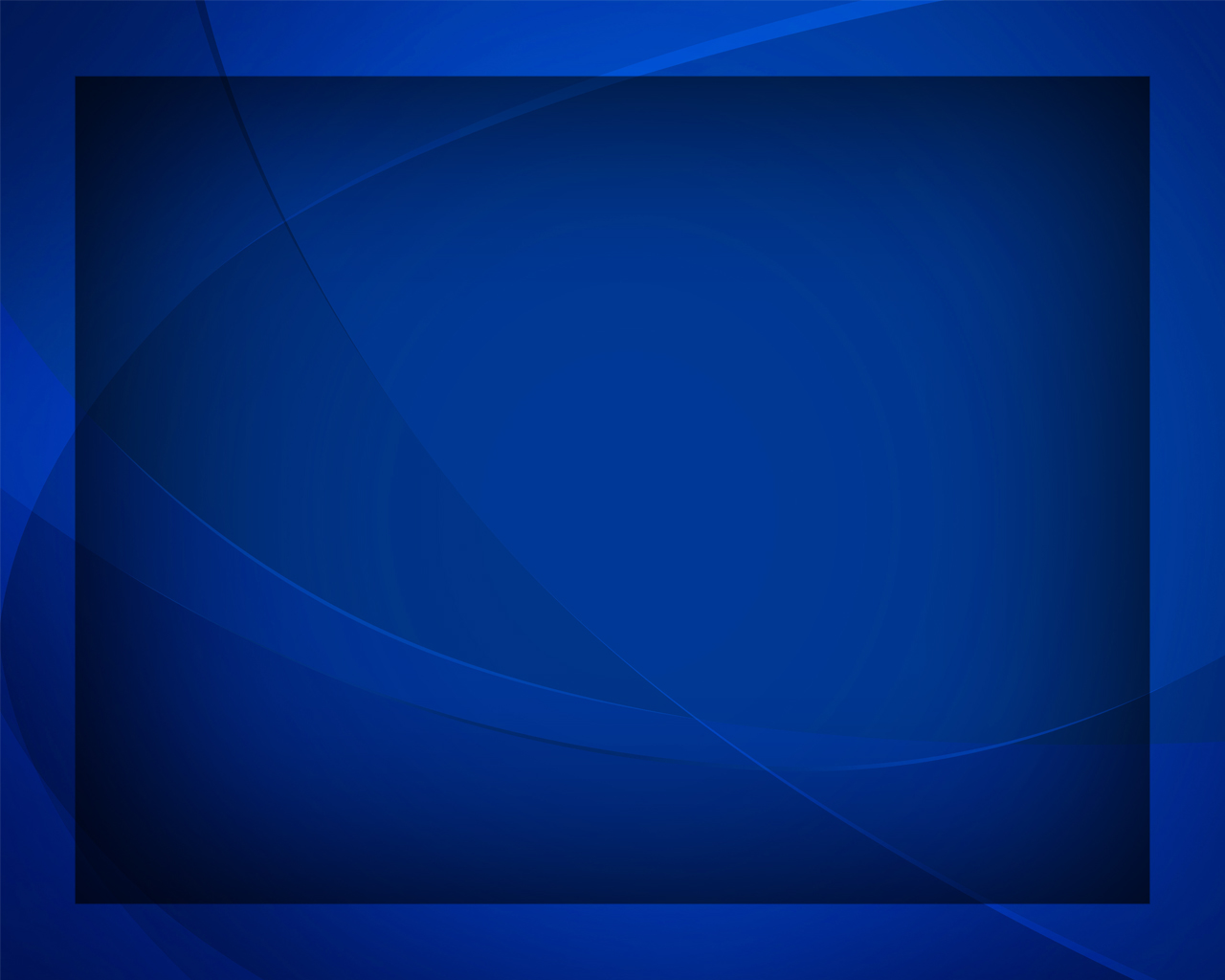 За все Его дела!
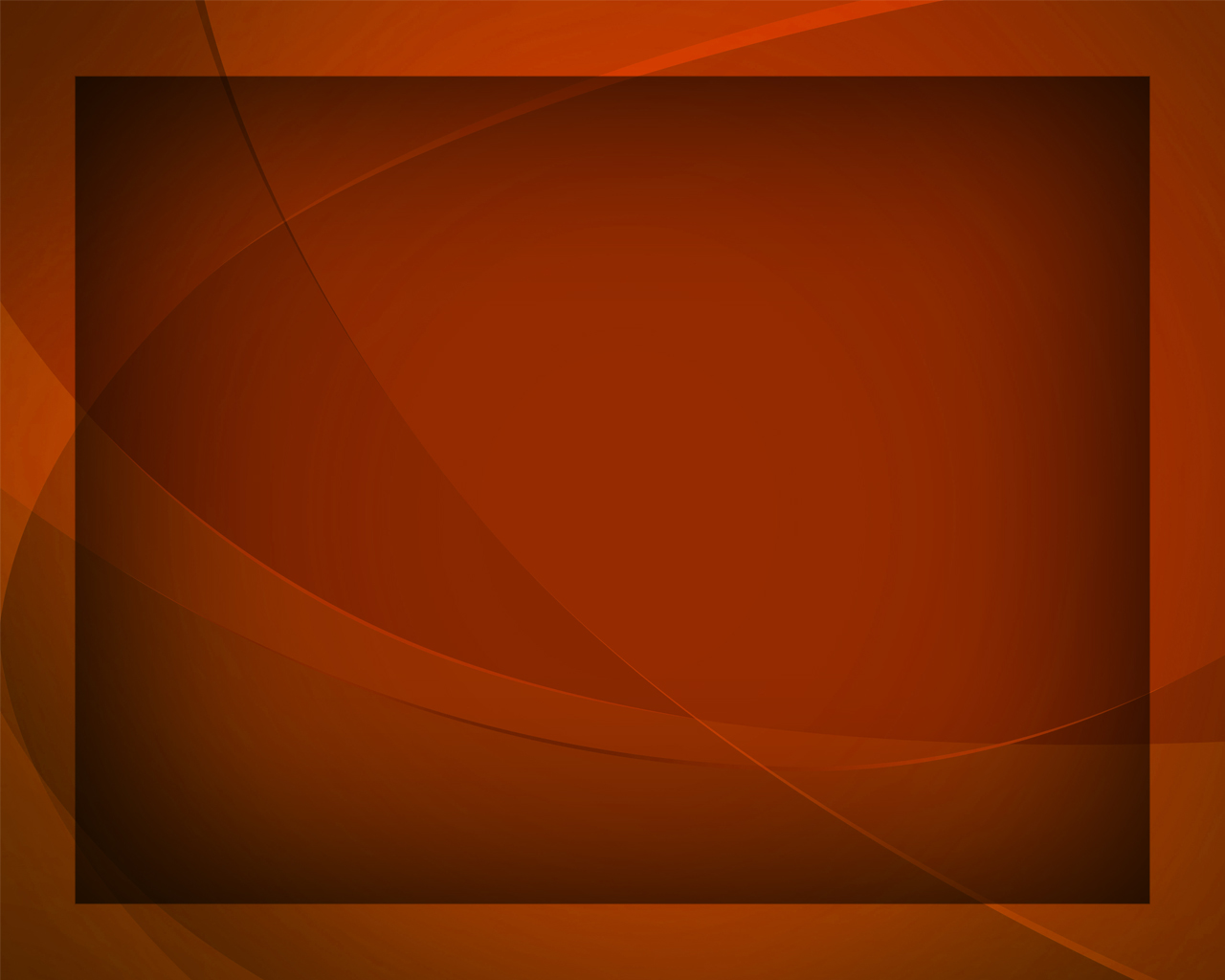 Он нас хранил 
в минувший год 
Его благословим!
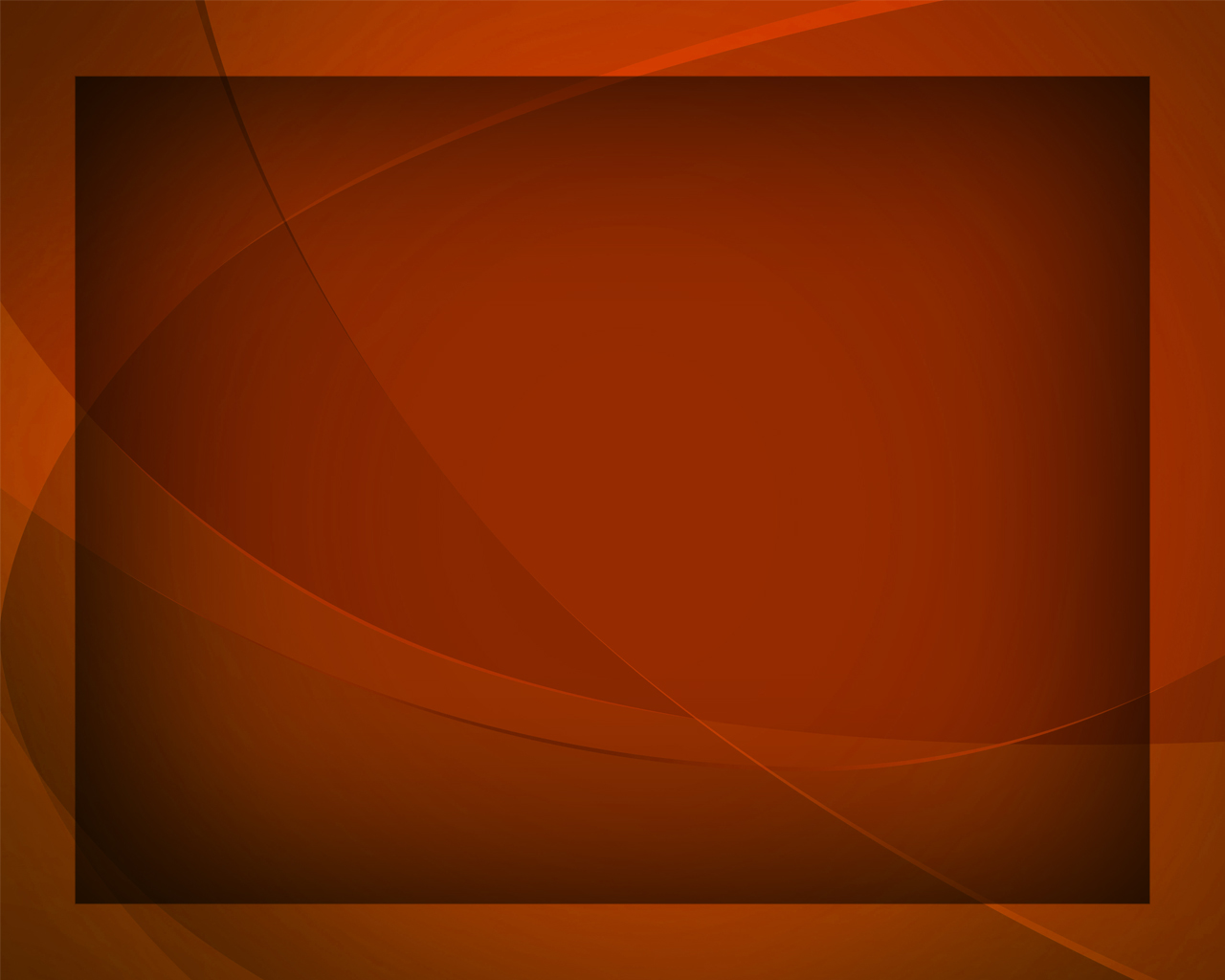 Придём, поклонимся Ему, 
Обеты воздадим.
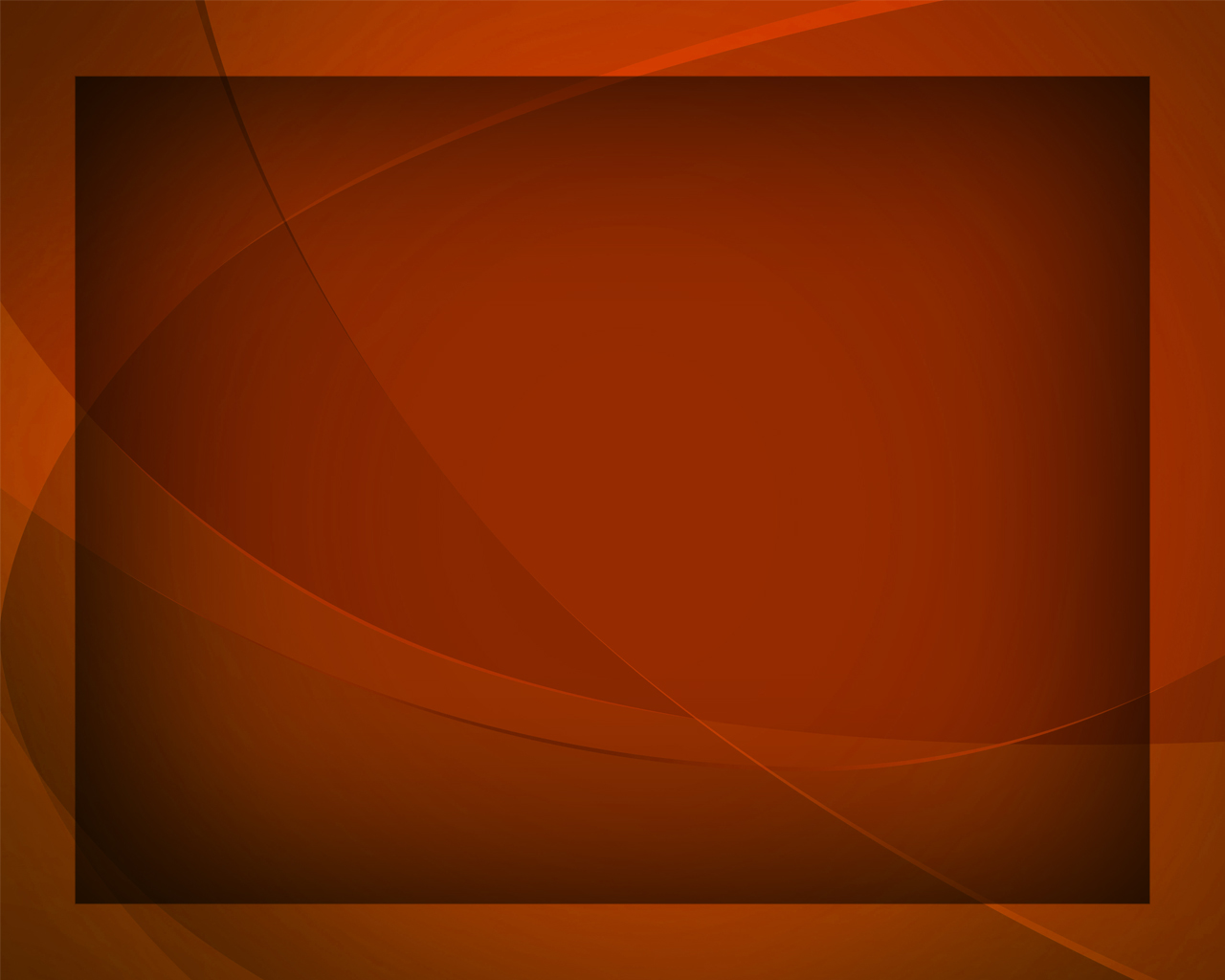 Обеты воздадим.
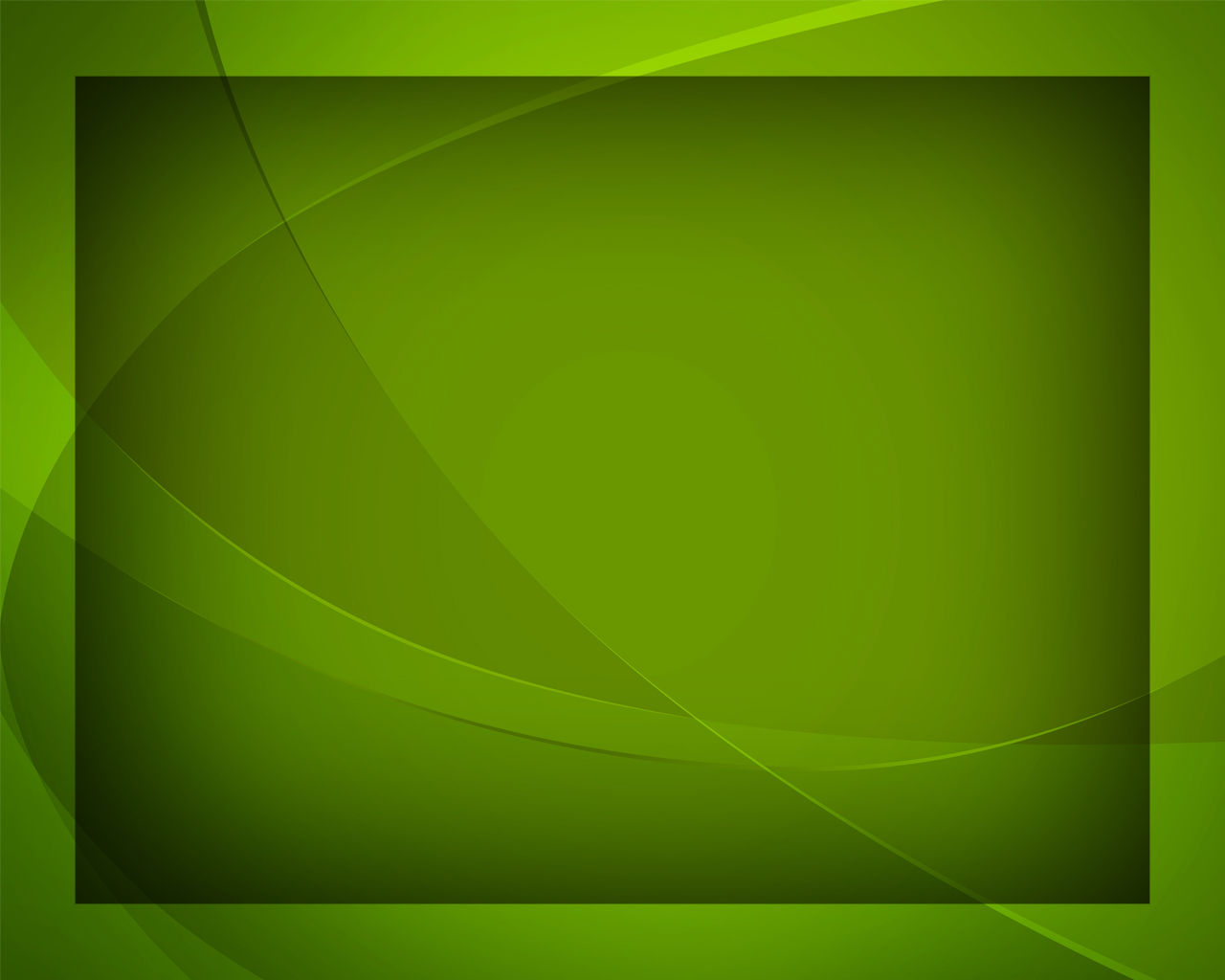 Ты, Боже, 
Сына Своего 
Решился 
нам отдать.
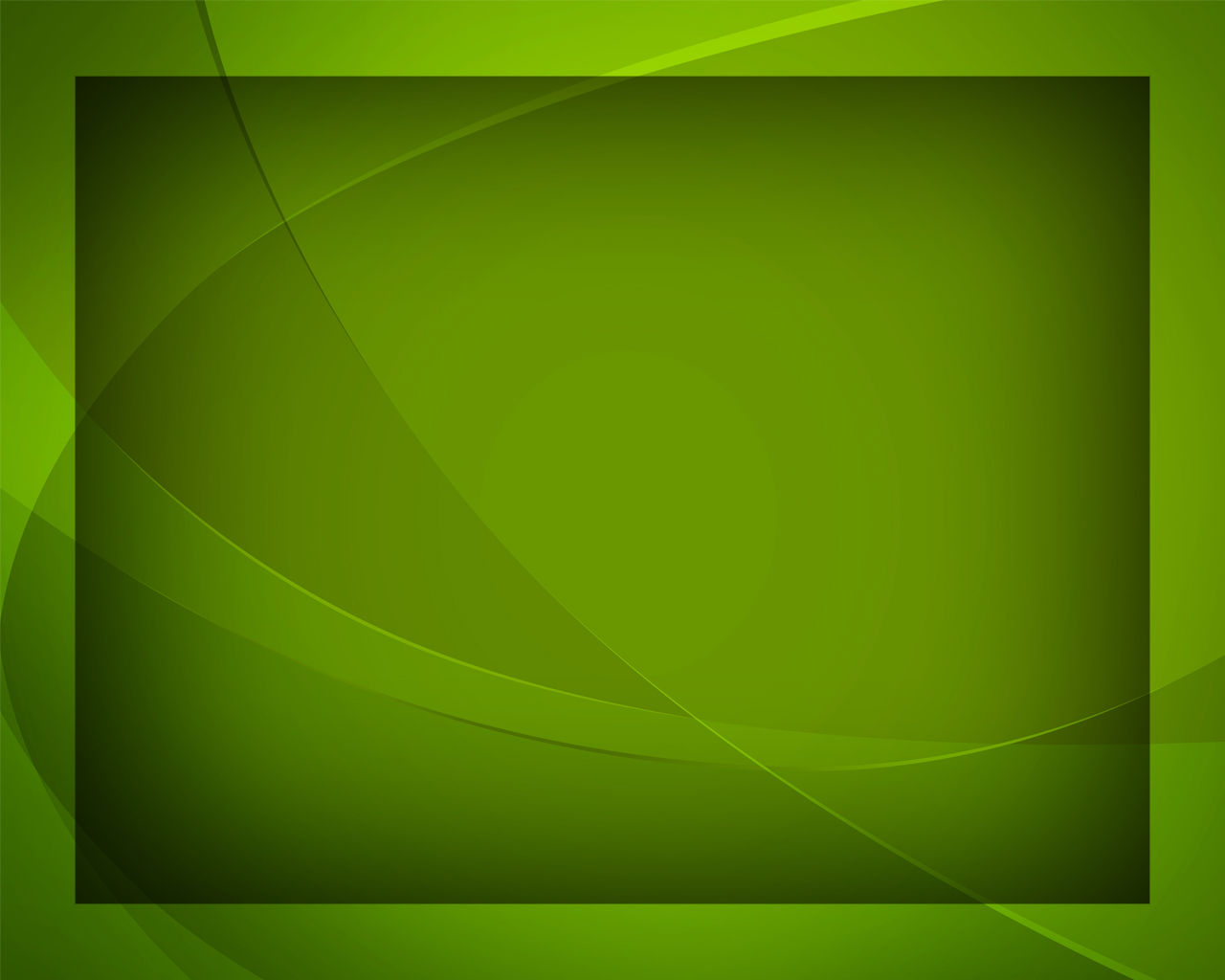 И мы Тебе, 
Благой Отец, 
Хотим принадлежать.
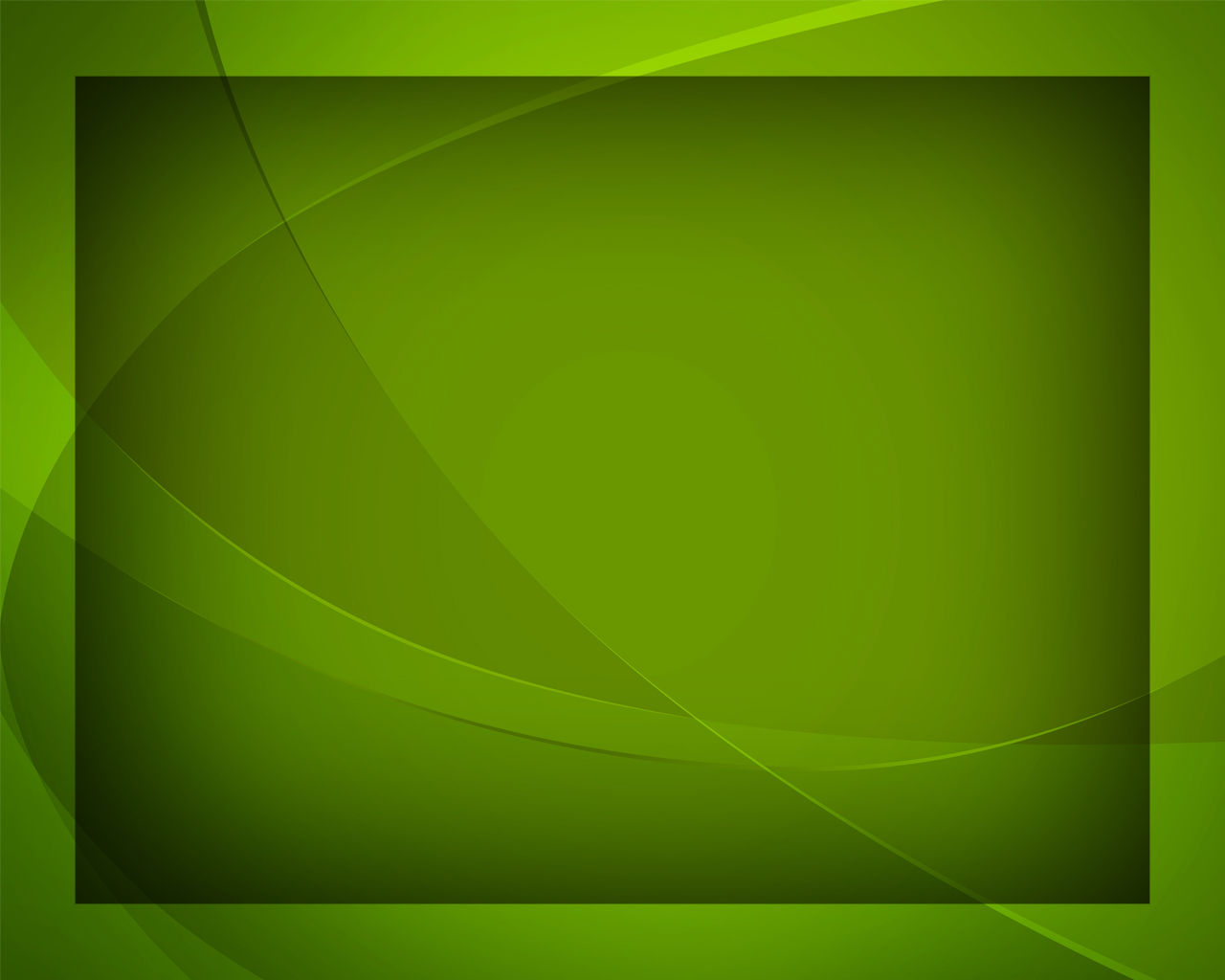 Хотим принадлежать.
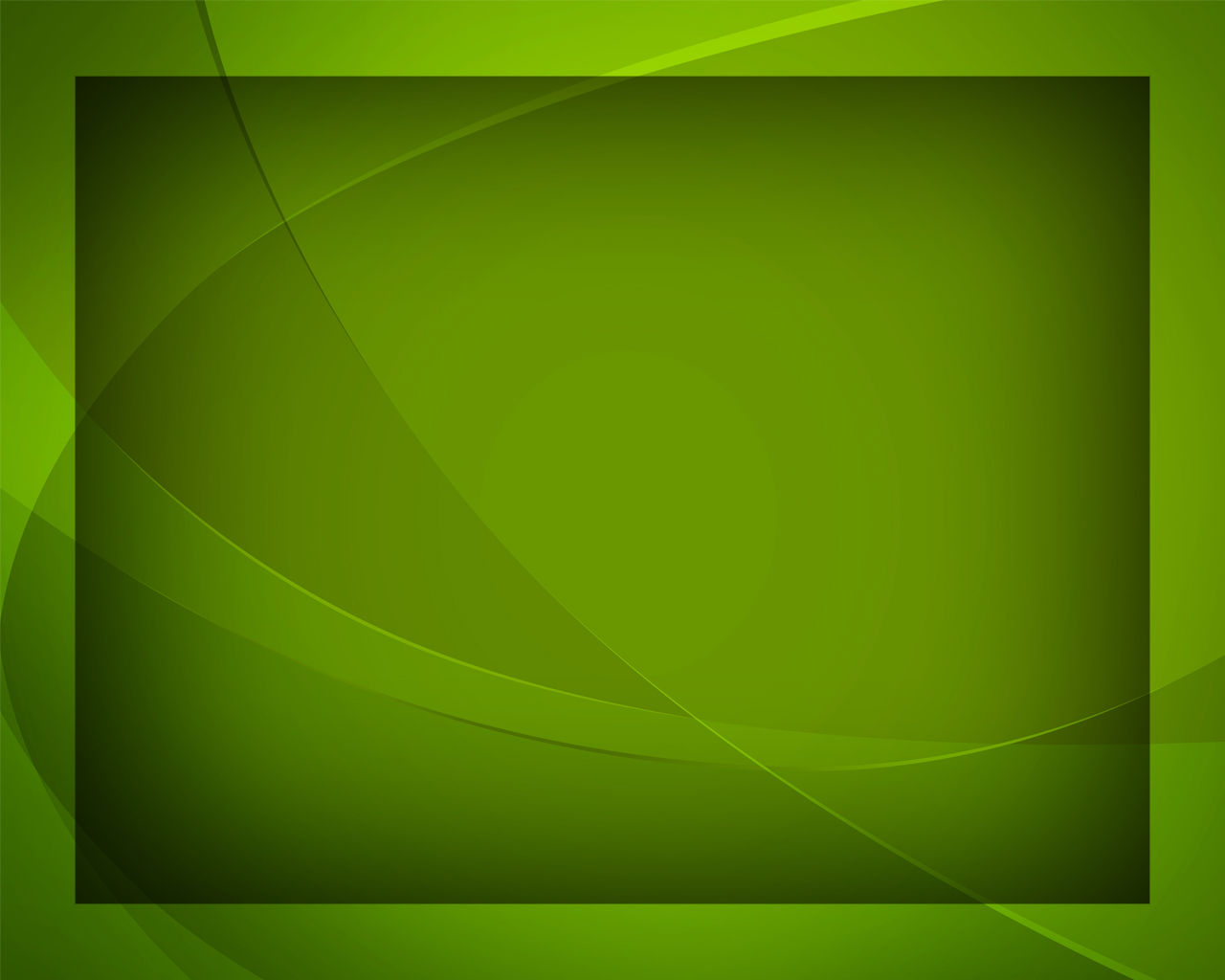